Слово и слог
Тест по русскому языку 1 класс
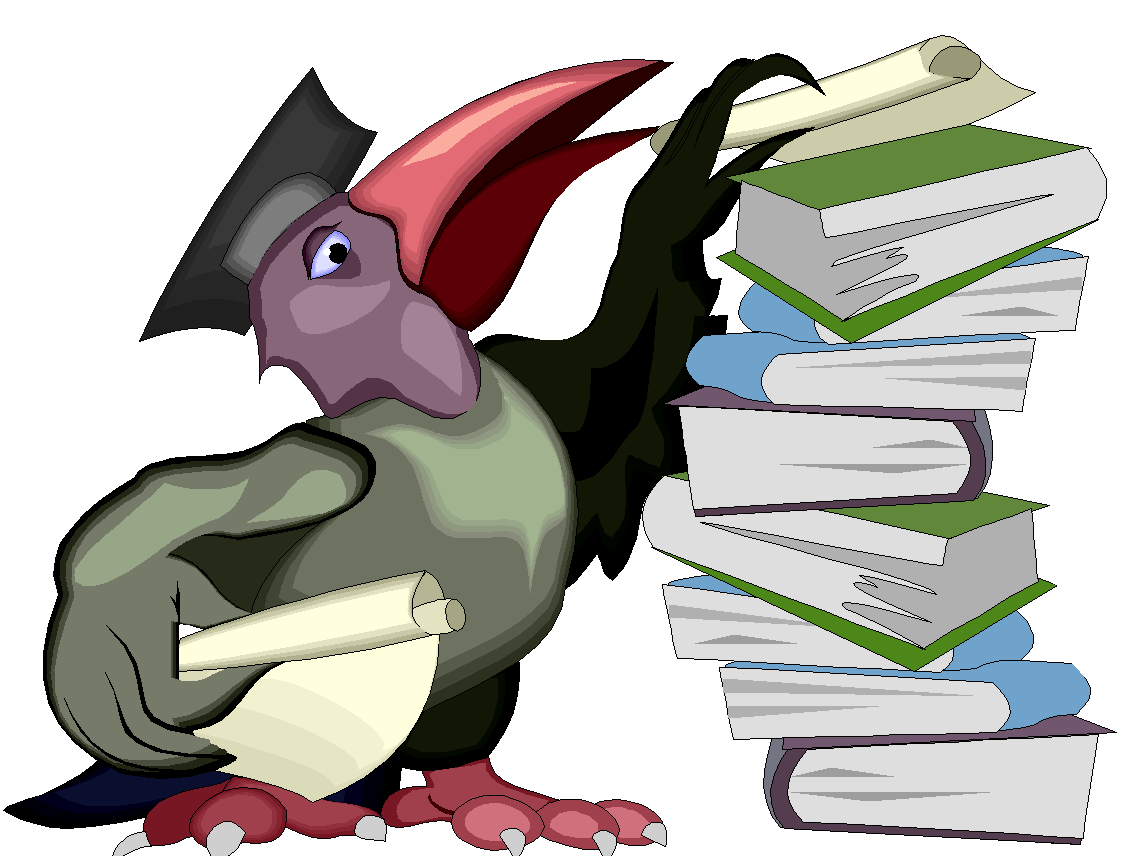 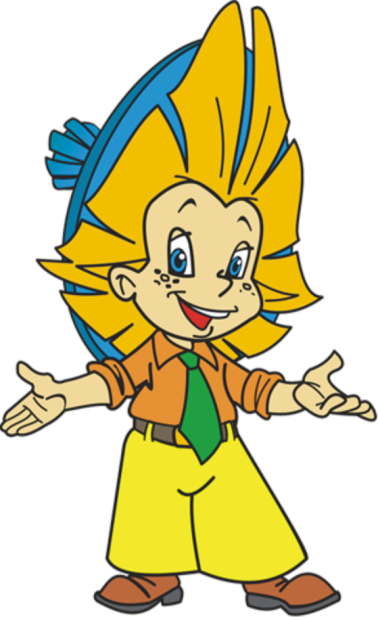 Чижова И.В.
МБОУ гимназия
Г. Узловая
Тульской области
Введите фамилию и имя
Начать тестирование
7
8
Всего заданий
Время тестирования
мин.
[Speaker Notes: Версия от 10.03.2013 г. Последнюю версию конструктора смотрите на сайте «Тестирование в MS PowerPoint» http://www.rosinka.vrn.ru/pp/]
Отметь ряд, в котором все слова  нельзя переносить.
рожь, овёс, соя
1
2
3
дятел, ель. сосна
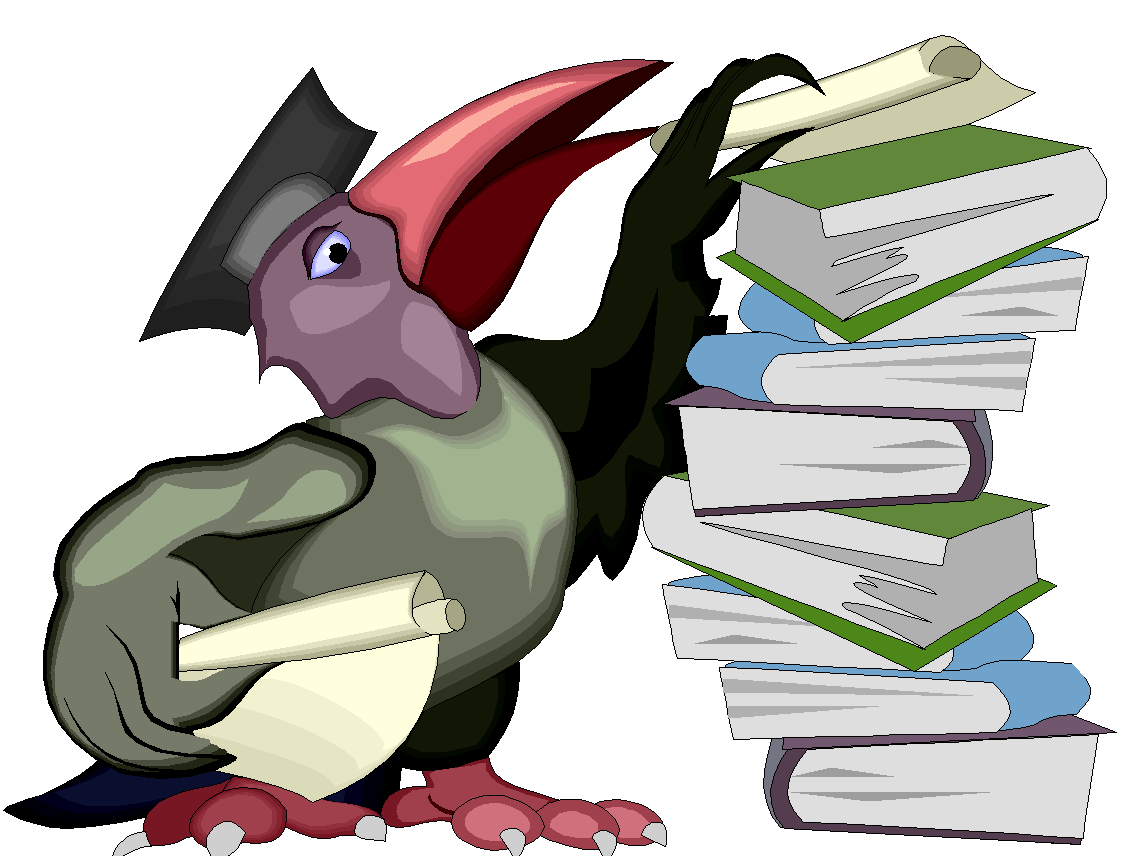 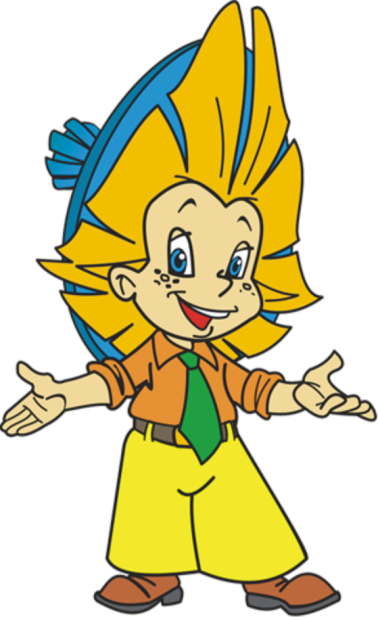 ромашка, лилия, тюльпан
Далее
1
Задание
2 бал.
В каком ряду все слова правилльно разделены для переноса?
1
2
3
ку-сок, нос-ок, у-литка
дежур-ный, песоч-ек, ка-рман
ша-ры, во-робей, све-ча
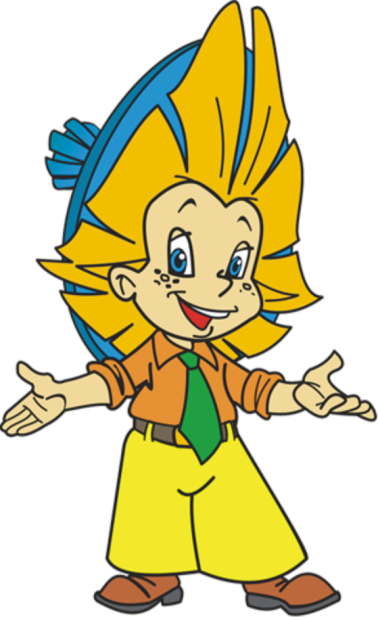 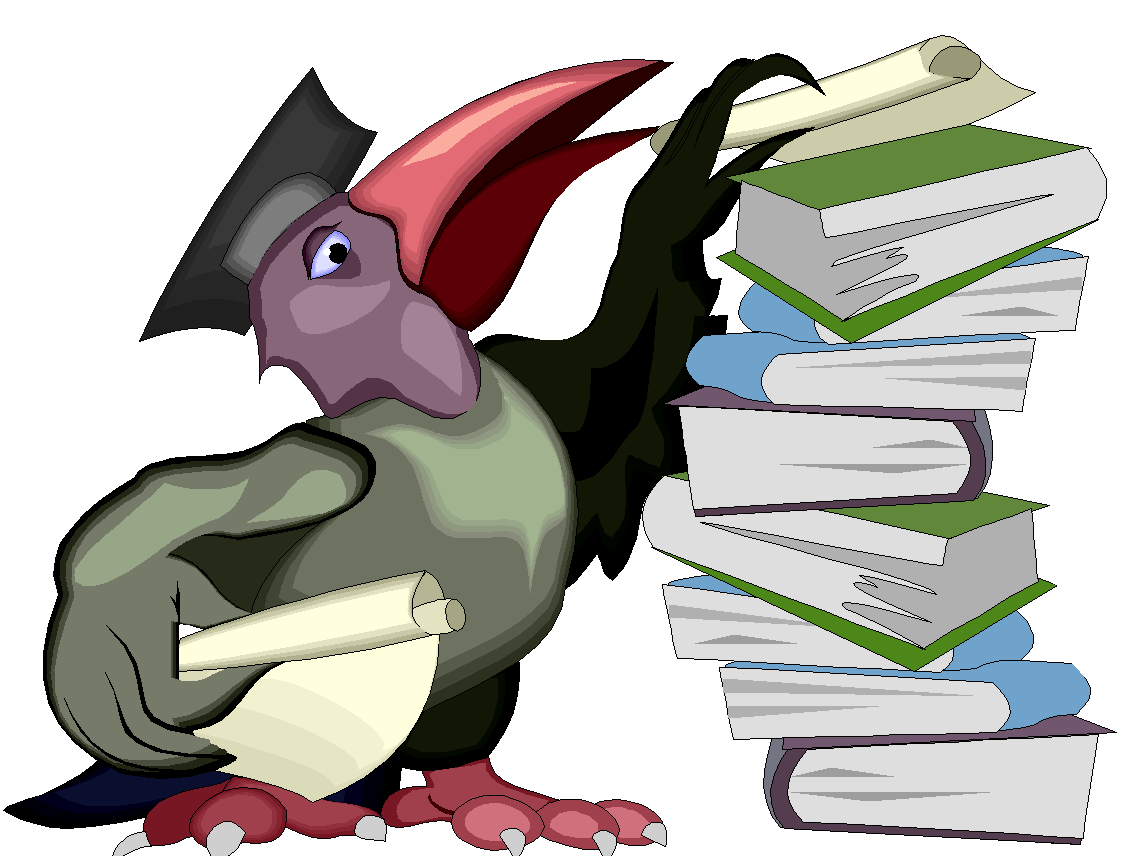 Далее
2
Задание
2 бал.
В каком ряду все слова можно переносить?
лес, утро, холод
1
2
3
туман, окунь, волк
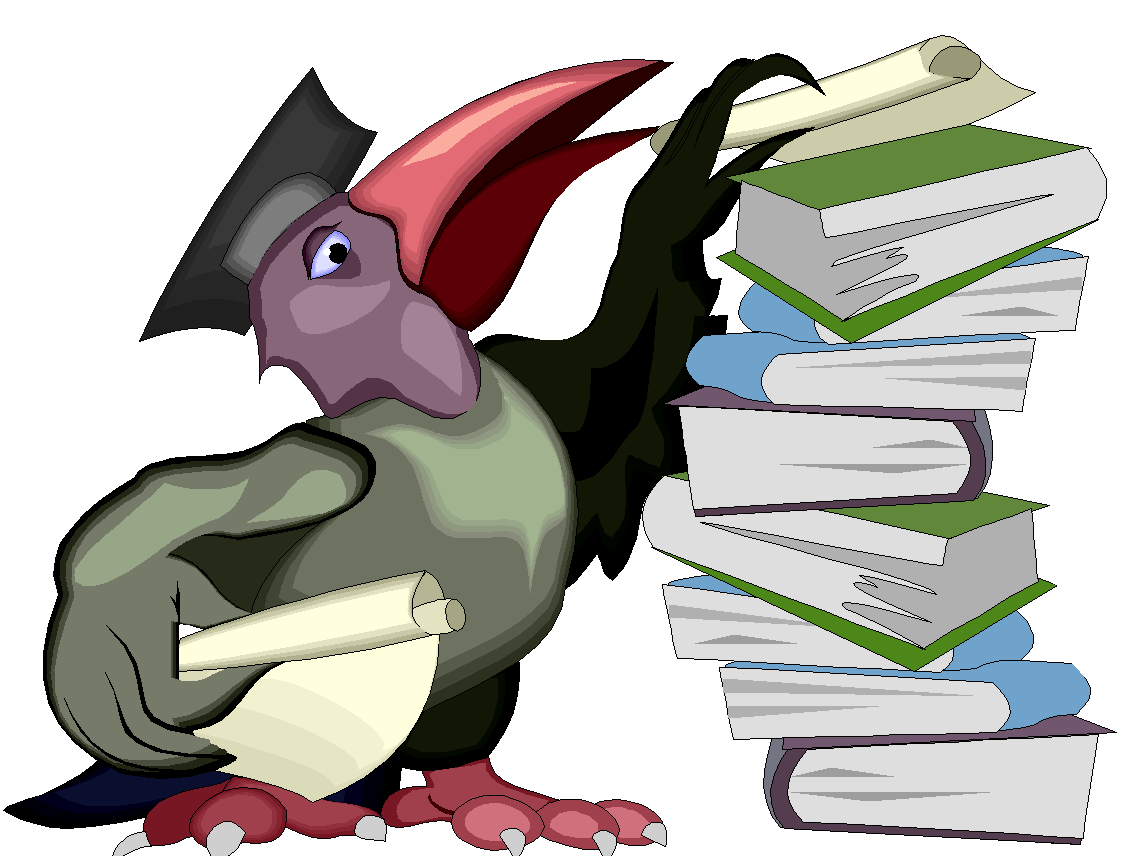 кукла, тепло, ручей
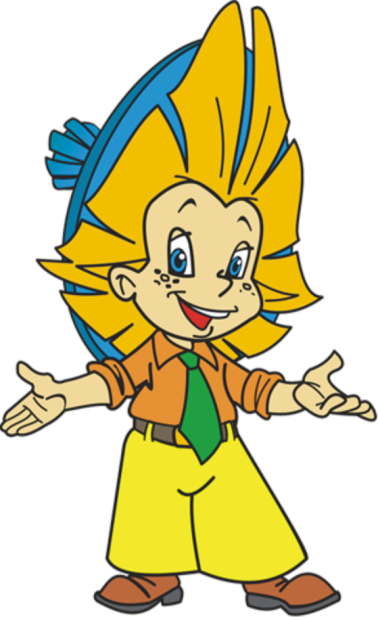 Далее
3
Задание
2 бал.
Отметь слова, в которых ударение поставлено правильно.
1
2
3
4
ворота
билет
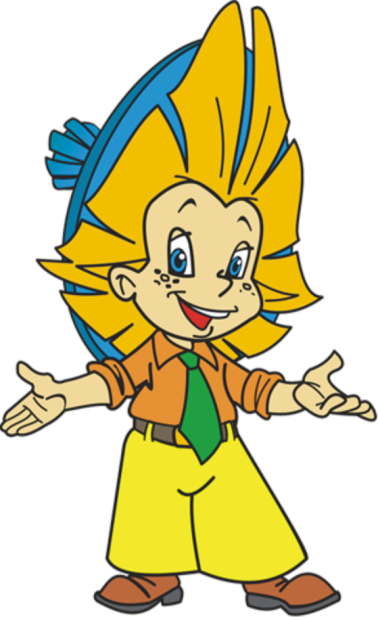 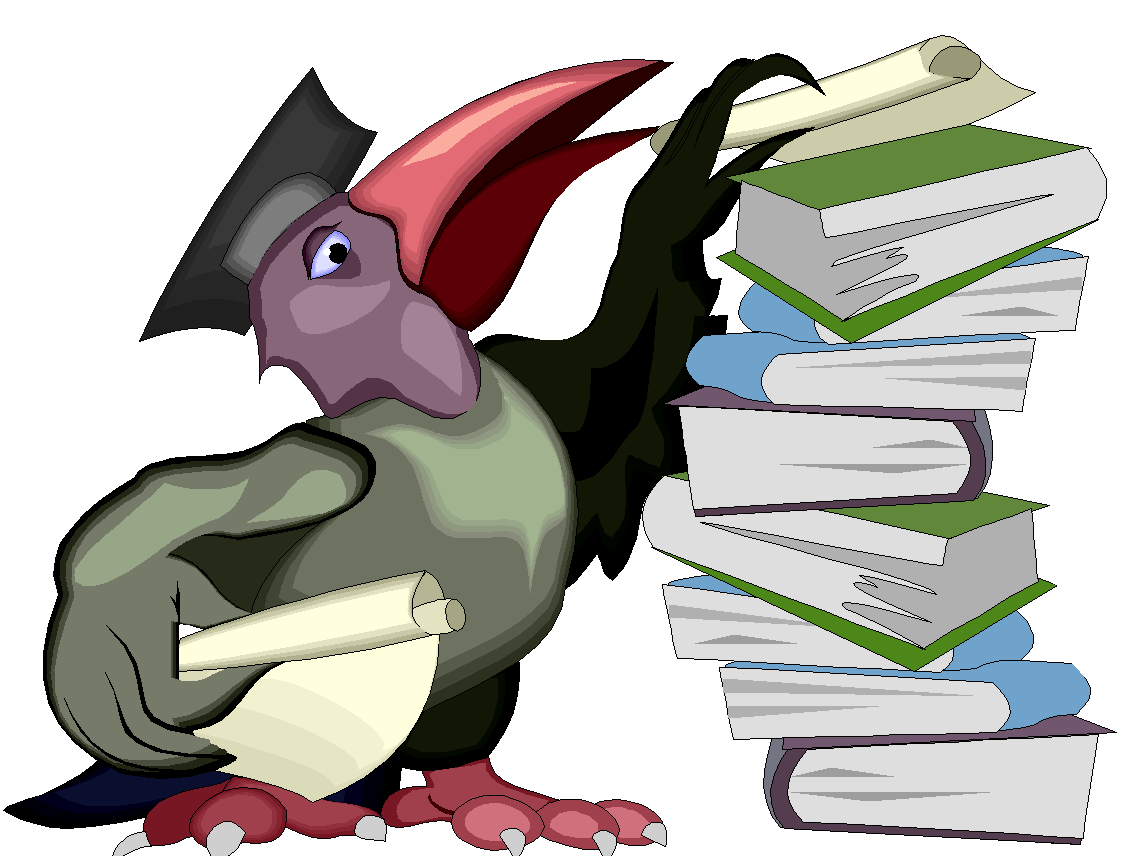 глубина
неделя
Далее
Выберите все правильные ответы!
4
Задание
2 бал.
Отметь слова, в которых первый слог ударный
1
2
3
4
карман
вечер
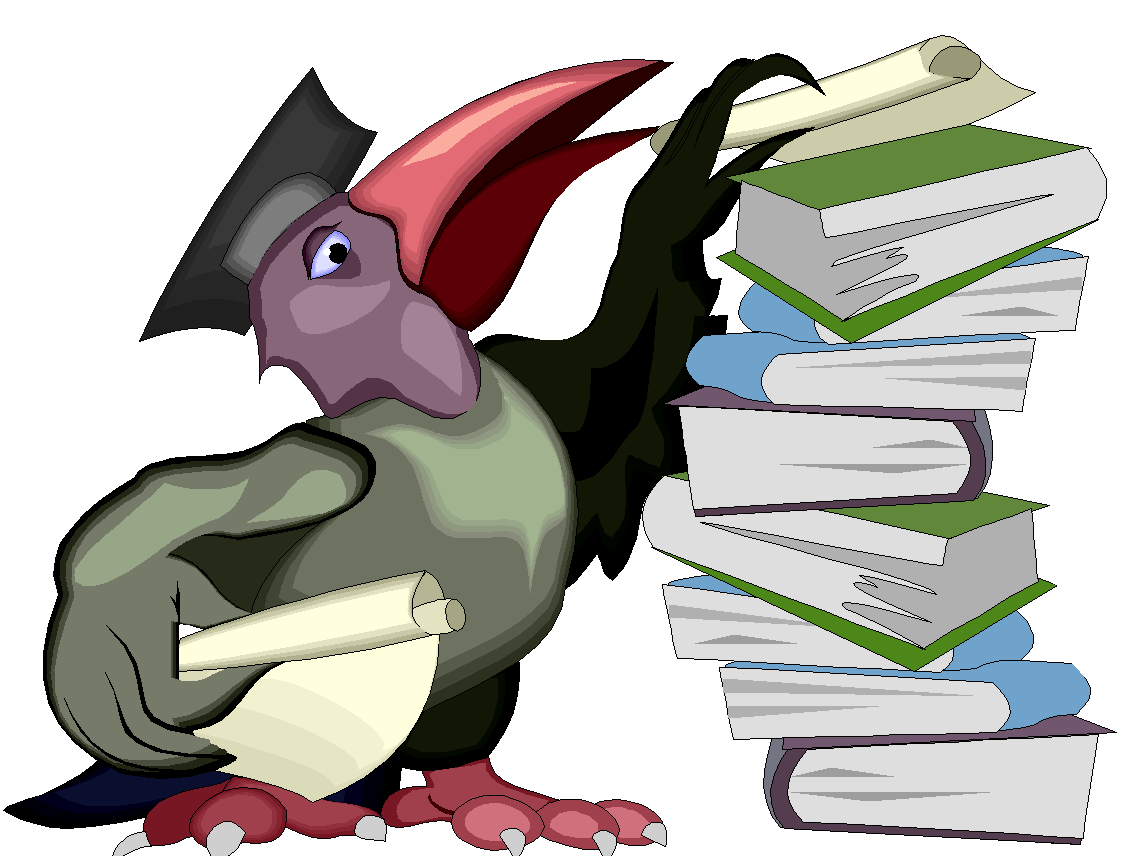 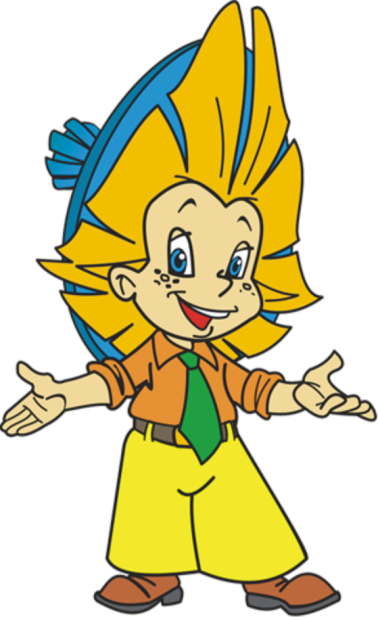 барсук
ночка
Далее
Выберите все правильные ответы!
5
Задание
3 бал.
Укажите слова, в которых  три слога
декабрь
1
2
3
4
дорога
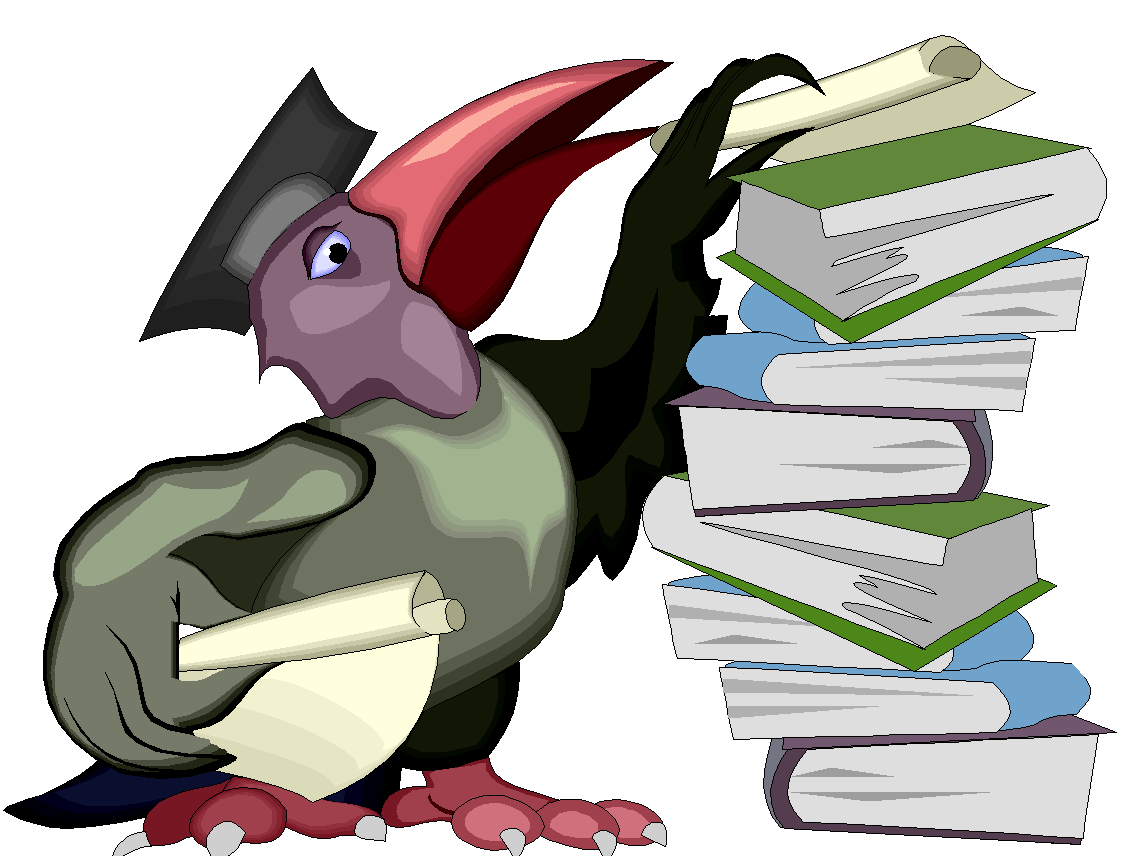 идёт
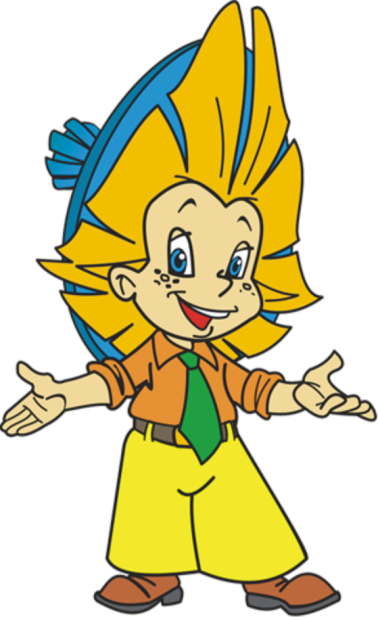 автобус
Далее
Выберите все правильные ответы!
6
Задание
4 бал.
В каких словах звуков меньше, чем букв
1
2
3
4
соль
пенёк
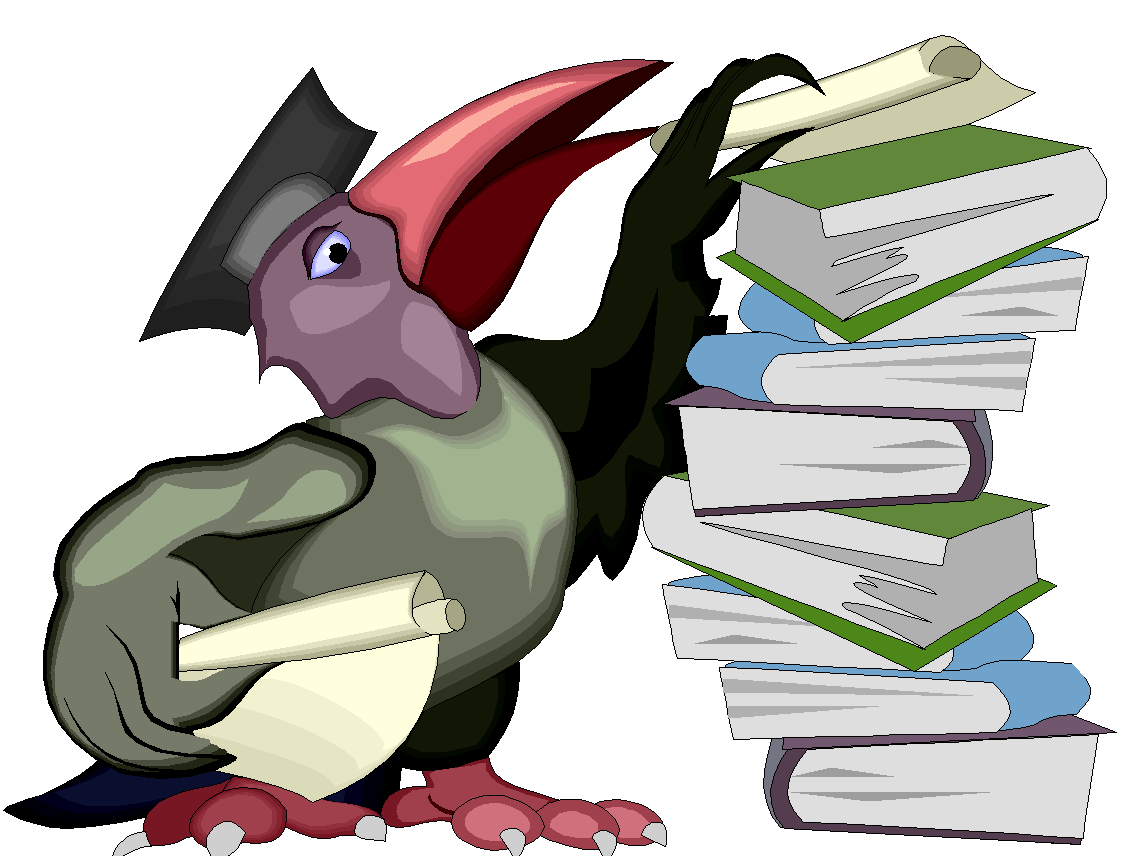 деньки
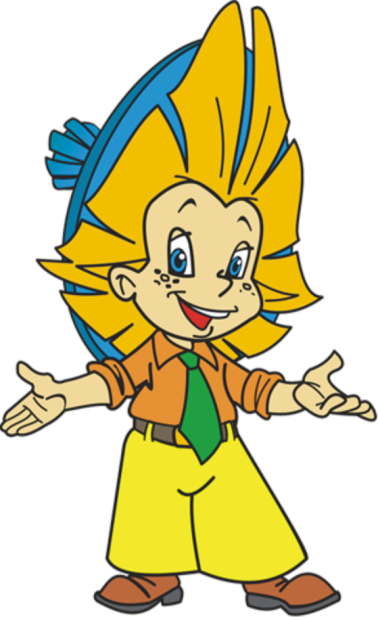 маяк
Итоги
Выберите все правильные ответы!
7
Задание
4 бал.
Результатытестирования
Подождите!
Идет обработка данных
Оценка
Правильных ответов
Набранных баллов
Ошибки в выборе ответов на задания:
Снова
Выход
Всего заданий
бал.
Затрачено времени
[Speaker Notes: В  конструкторе использована идея перемещения объектов в режиме просмотра демонстрации, предложенная Гансом Хофманом (Hans Werner Hofmann hw@lemitec.de)]